Applying for NSF CAREER Grants
UW ADVANCESpring Quarter Pre-Tenure Faculty Workshop

May 4, 2017
BROADER IMPACTS
Jon Solomon, LSAMP Coordinator, Office of Minority Affairs & Diversity

Eve Riskin, Associate Dean of Diversity & Access, College of Engineering and Professor, Electrical Engineering
BRANDI COSSAIRT
Assistant Professor, Chemistry
NSF CAREER: Tips and Tricks
Brandi Cossairt
Department of Chemistry UW
My Story: Two Submissions to Success
Attempt 1 – Began June 1; completed 1st draft June 23 for mid-July submission
Limited contact with program officer (despite numerous attempts)
Reviews VG/VG/VG
Weaknesses – Research Plan: Too narrow in scope; Broader Impacts: Too short


Attempt 2 – Began May 1; completed 1st draft May 28 for mid-July submission
Program officer much more attentive (same program officer) – multiple productive 	phone discussions including specific recommendations for improvement
Reviews E/E/VG
CAREER Awarded!
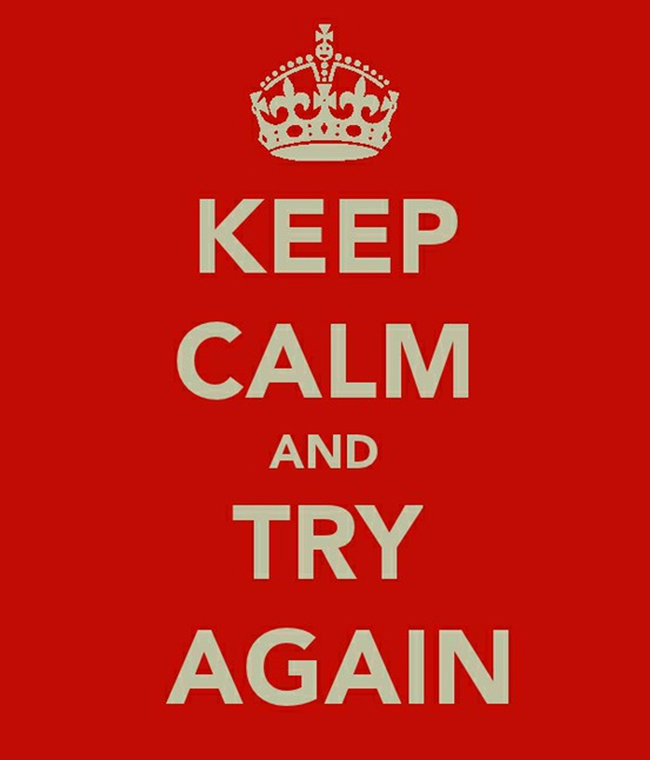 Connecting with your program officer
https://www.nsf.gov/crssprgm/career/contacts.jsp

Making initial contact:
Find the program you think is the best fit.
Write a brief research summary and start with an email.
Follow up by phone.
Repeat. Repeat. Repeat.


The Conversation: 
Does my project fall within your current priorities?
What would you recommend to improve my chances for a favorable review?
What are some of the common reasons for proposal rejection?
For a resubmission: What do you think was the biggest point of concern/criticism from my proposal?
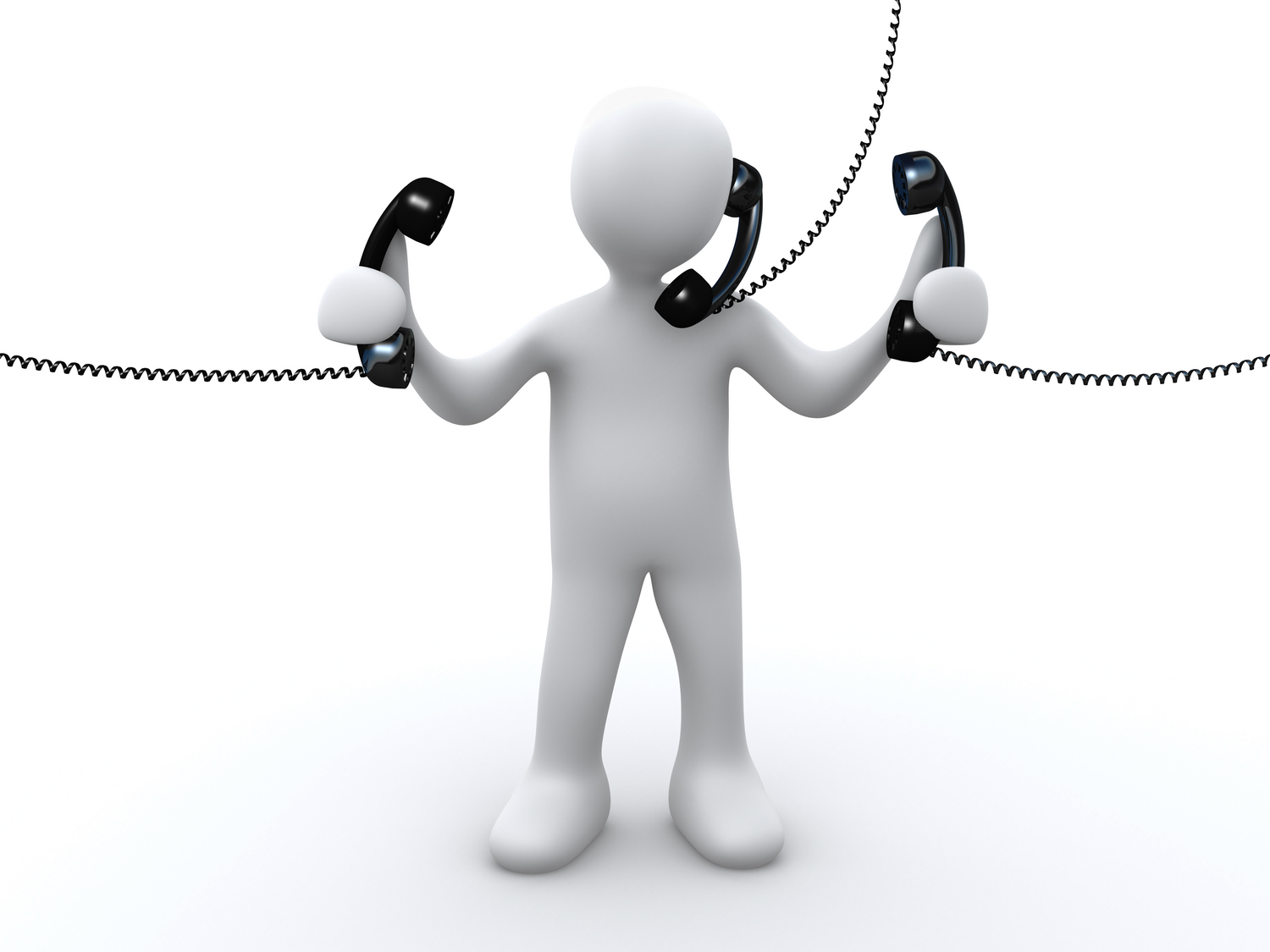 Broader impacts and education plan
By far the most helpful feedback I got was that there is a magic number for the broader impacts section of the CAREER.**
Recommendation was 4 pages with at least one innovative program unique to your project. Must be at least some component that is integrated with the science.

My approach – build on something you actually care about and may already have some investment in (even if it is not quite the right fit for your research). Passion goes a long way.
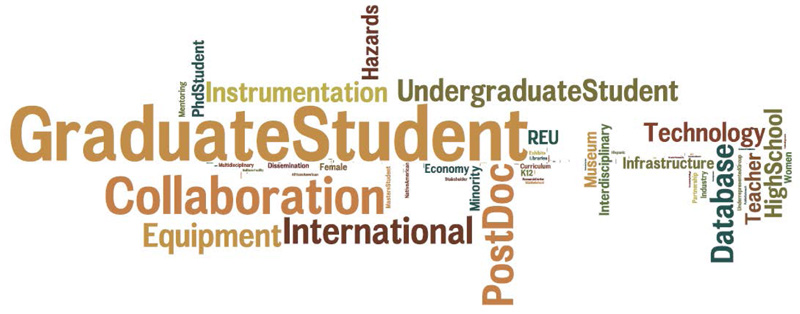 SEAN MUNSON
Assistant Professor, Human Centered Design & Engineering
CAREER Proposal: Challenges & Lessons Learned
Sean Munson · HCDE · smunson@uw.edu
“The Project Description section should contain a well-argued and specific proposal for activities that will, over a 5-year period, build a firm foundation for a lifetime of contributions to research and education in the context of the Principal Investigator's organization.”
Development of your academic career rather than a research award... but reviewers still look for all the details of a research award.
specific challenges & advice received
My research program is collaborative, but this funds me. What do I do?
Own it. Write in the context and collaborators. Get letters of commitment from new collaborators.
specific challenges & advice received
My research program is collaborative, but this funds me. What do I do?
Own it. Write in the context and collaborators. Get letters of commitment from new collaborators.
Where should I end up budget?
Get advice specific to your directorate. I was advised to budget for what I wanted to do (within reason), but be prepared to cut back (& I’m glad I was…).
specific challenges & advice received
My research program is collaborative, but this funds me. What do I do?
Own it. Write in the context and collaborators. Get letters of commitment from new collaborators.
Where should I end up budget?
Get advice specific to your directorate. I was advised to budget for what I wanted to do (within reason), but be prepared to cut back (& I’m glad I was…).
Later activities depend on early activities.
This is hard. Talk about specific possible outcomes from your early activities and how that will affect later plans. Explicitly talk about risk. (this problem largely solved itself for me, as I’d done the riskiest work by the second submission)
first submission
Specific in motivation
Specific in activities
Described collaborative research context
first submission
Specific in motivation
Specific in activities
Described collaborative research context
Reviewers concerned about… 
Contribution / theoretical return
What if this was just the wrong direction?
first submission
second submission
Specific in motivation
Specific in activities
Described collaborative research context
Reviewers concerned about… 
Contribution / theoretical return
What if this was just the wrong direction?
More letters of collaboration from mentors and partners in outreach
Much more emphasis on contribution, including what the field would learn even if the direction had problemsbacked up by nearly a year of preliminary results
4 months of wordsmithing every part of the argument and getting feedback
[Speaker Notes: I carried that project summary around with me every day, and to every conference, for four months.]
DANIEL KIRSCHEN
Professor of Electrical Engineering 
Associate Chair for Education and Entrepreneurship, Electrical Engineering
Comments from a recent CAREER panelist
Daniel Kirschen
Reviewers..
Are knowledgeable about the field..
But not necessarily about your topic
Will NOT read every word of your proposal
Make their job easier: 
Structure your proposal carefully
Overview of the ideas
Technical details
Expected results
Don’t cram as much text as you can!
Avoid repetitions
© 2017 D. Kirschen and University of Washington
19
Intellectual merit
Topic
Must be important
Must be novel
Must not be too narrow
Must not be too broad
Explain the research questions carefully
Explain what you plan to do
Broader impact
Try to be original
Don’t overpromise
The proposal
Don’t wait for the last month to write the proposal
Get experienced colleagues to read it
Someone who knows the topic well
Someone who does not
Make it visually appealing
You won’t win the grant with the proposal summary but you could lose it there
Questions?
CAREER Speed Dating 
Week of June 19th